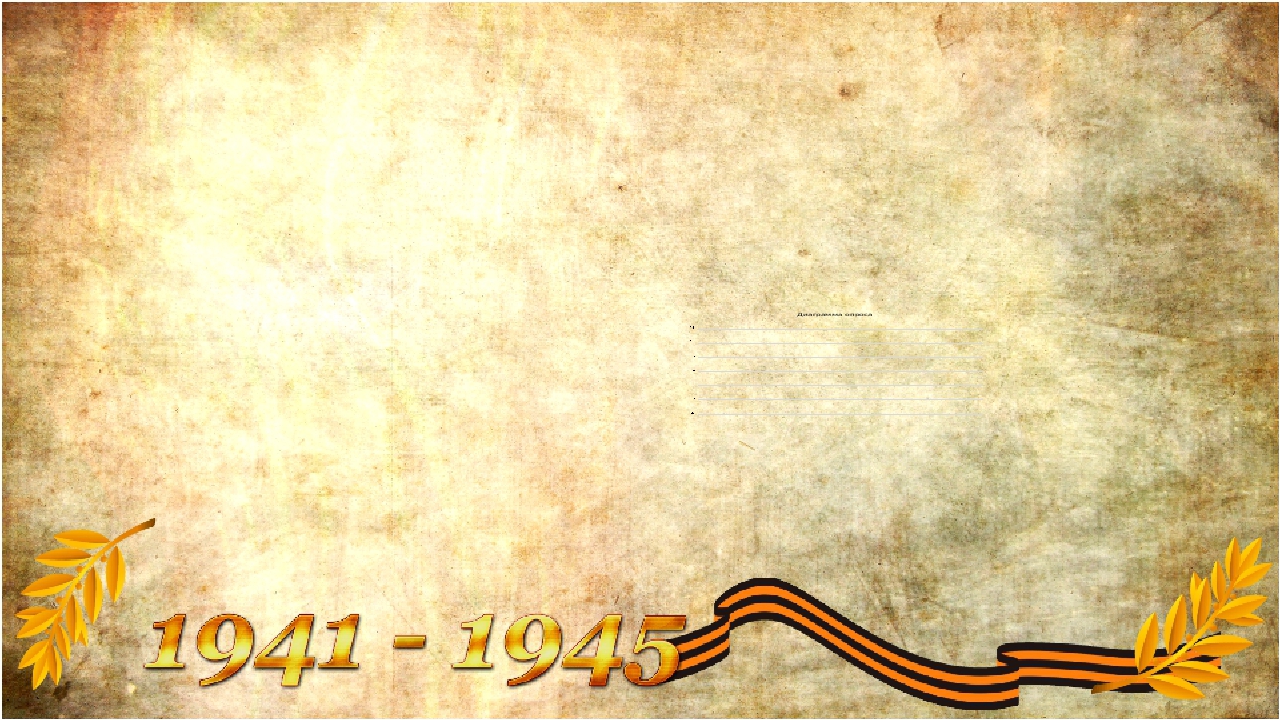 Муниципальное бюджетное дошкольное образовательное учреждение
"Детский сад № 1"Капитошка" г.Назарово Красноярского края
Презентация                                                  
 Тема: «В жизни всегда есть место подвигу»


Выполнила: воспитатель Некрасова Елена Юрьевна.

г.Назарово
2023г
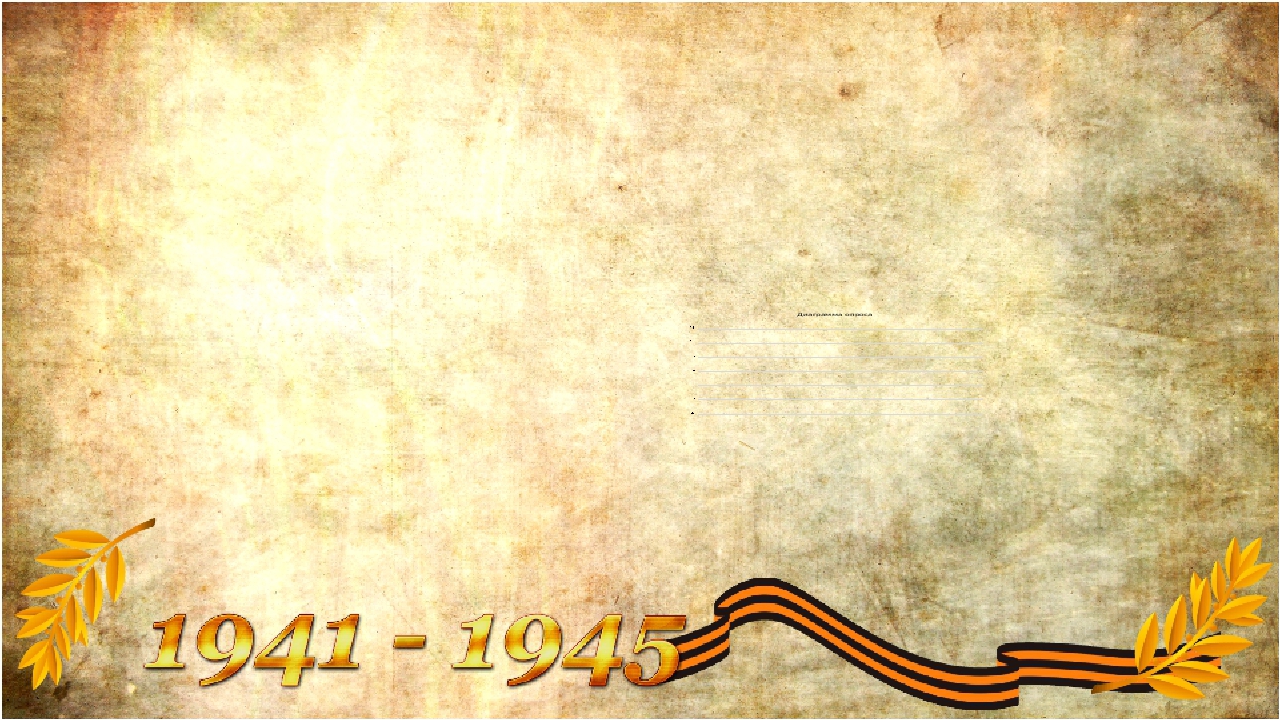 Программное содержание: 
 Формирование  активной  гражданской  позиции  и самосознание гражданина
 Российской Федерации. Определение значение слова «подвиг» в текстах художественной,
 научной, научно-публицистической литературы.Задачи:1. Донести до сознания детей значение слова «подвиг», сформировать у них правильное
 восприятие героических поступков;2. Научить оценивать поступки людей и свои собственные с позиции нравственности;3. Привлечь внимание к правильной постановке жизненных целей, к ответственности за 
выбор правильного жизненного пути;4. Побуждать не проходить мимо чужого горя и совершать добрые дела не ради славы.
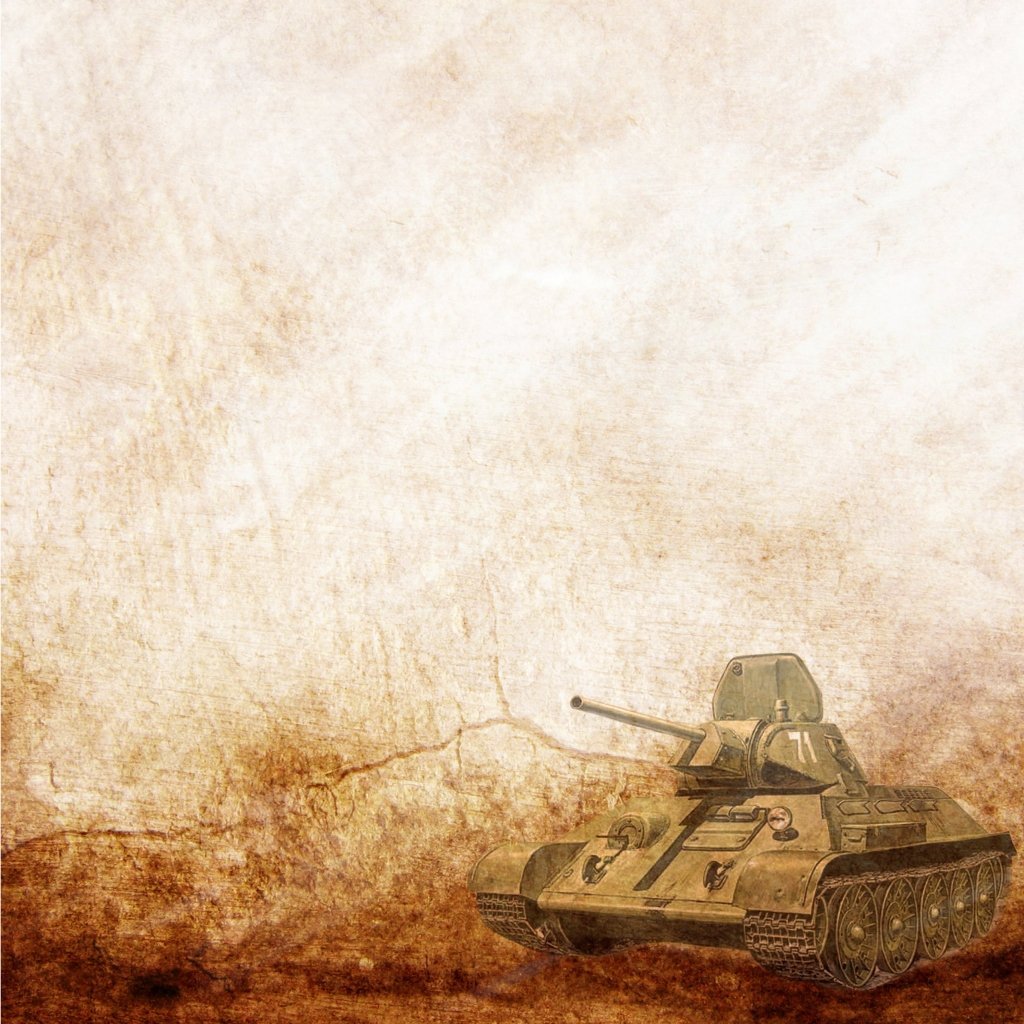 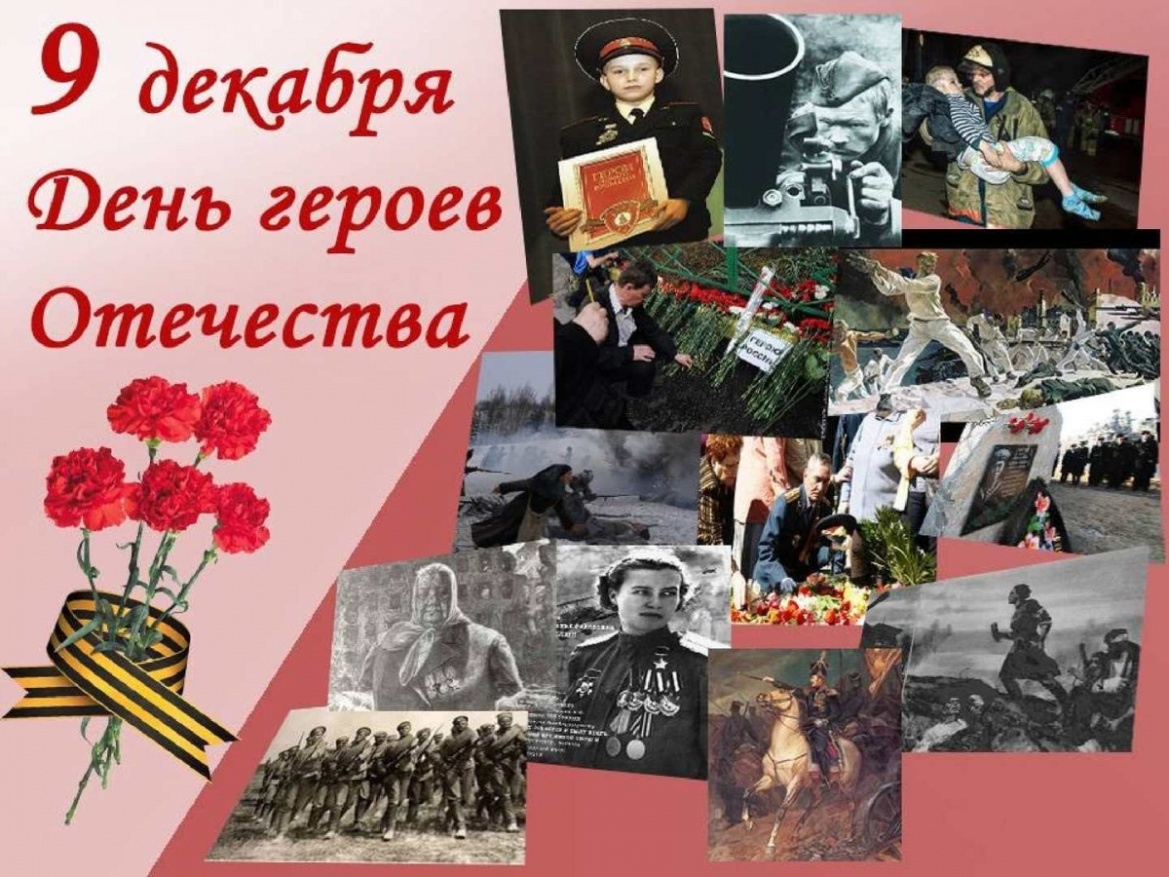 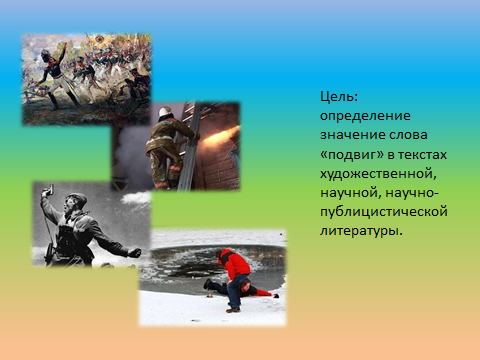 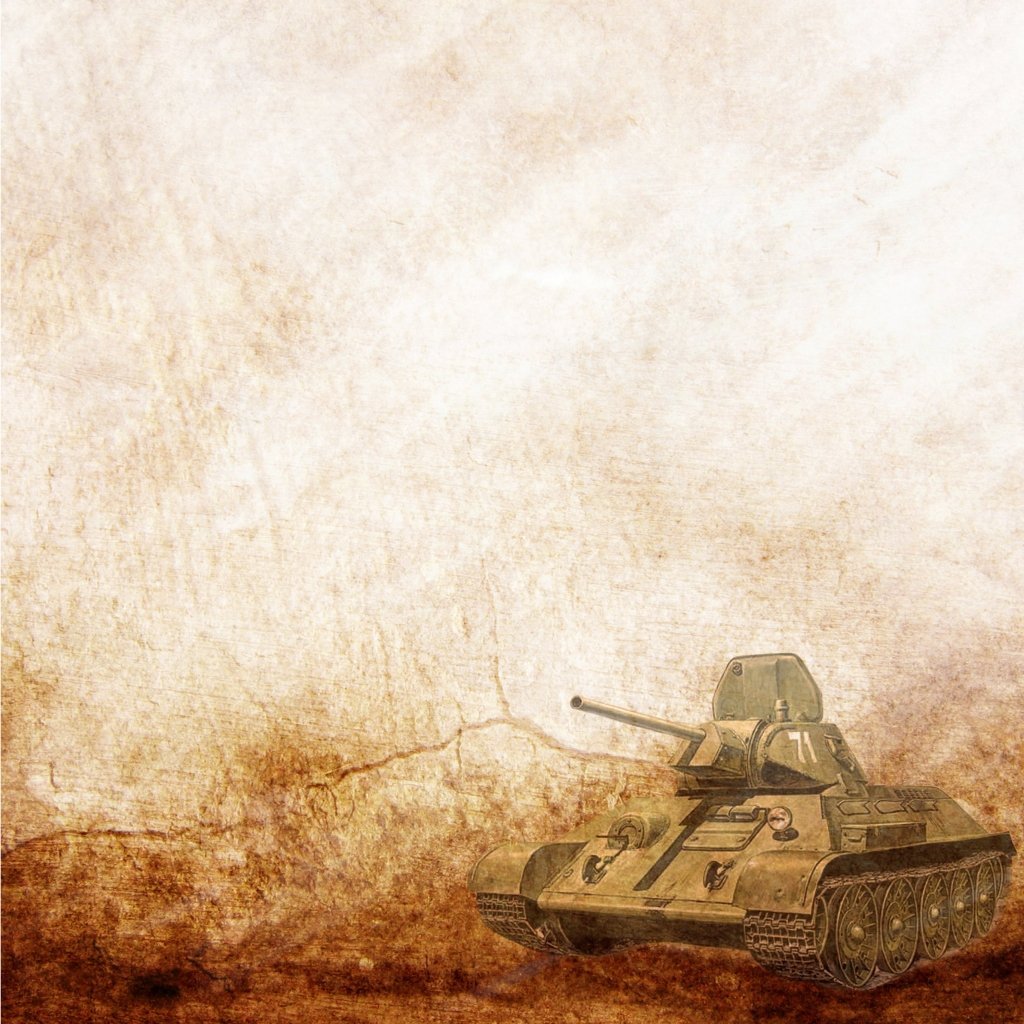 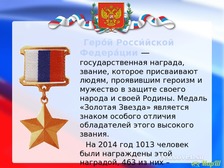 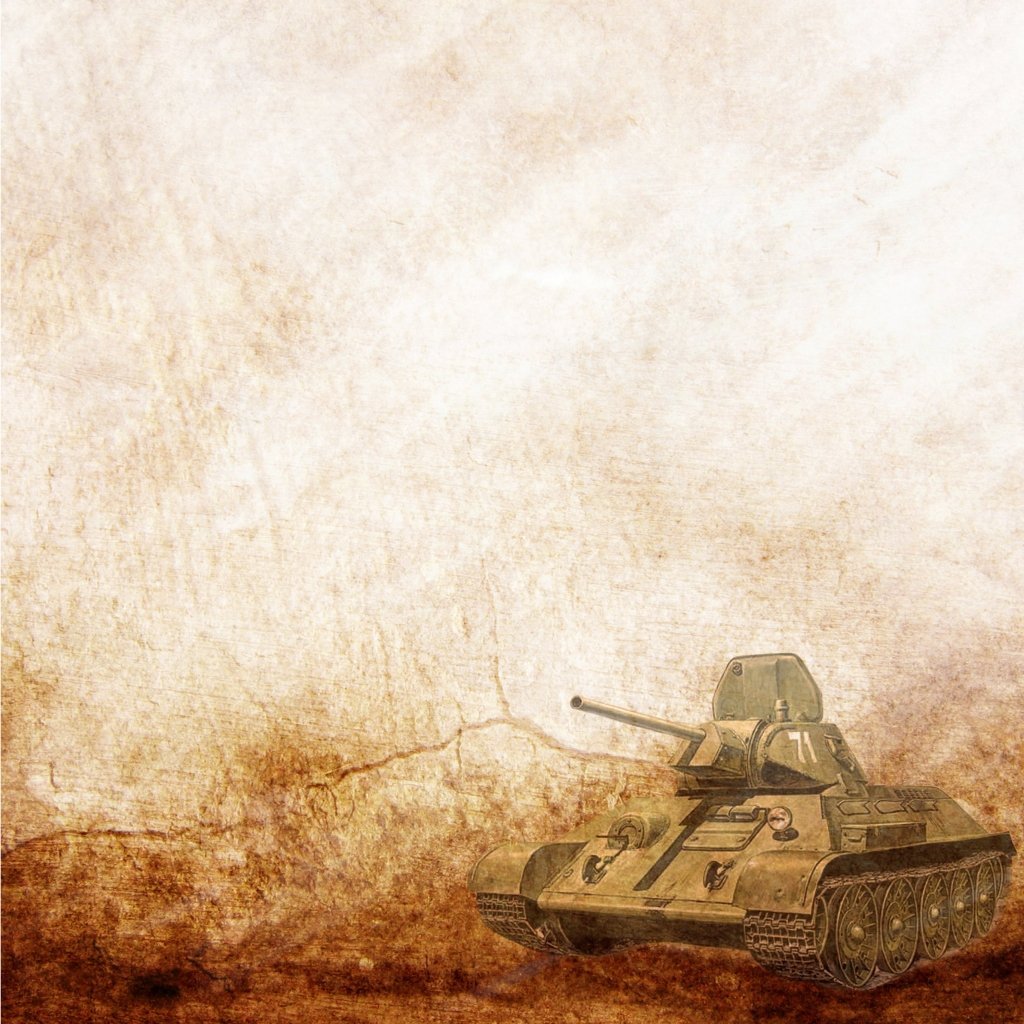 Осканов Суламбек Сусаркулович .
Первым удостоенным звания Героя Российской  Федерации,
 ценой своей жизни предотвратил падение самолёта на населённый пункт
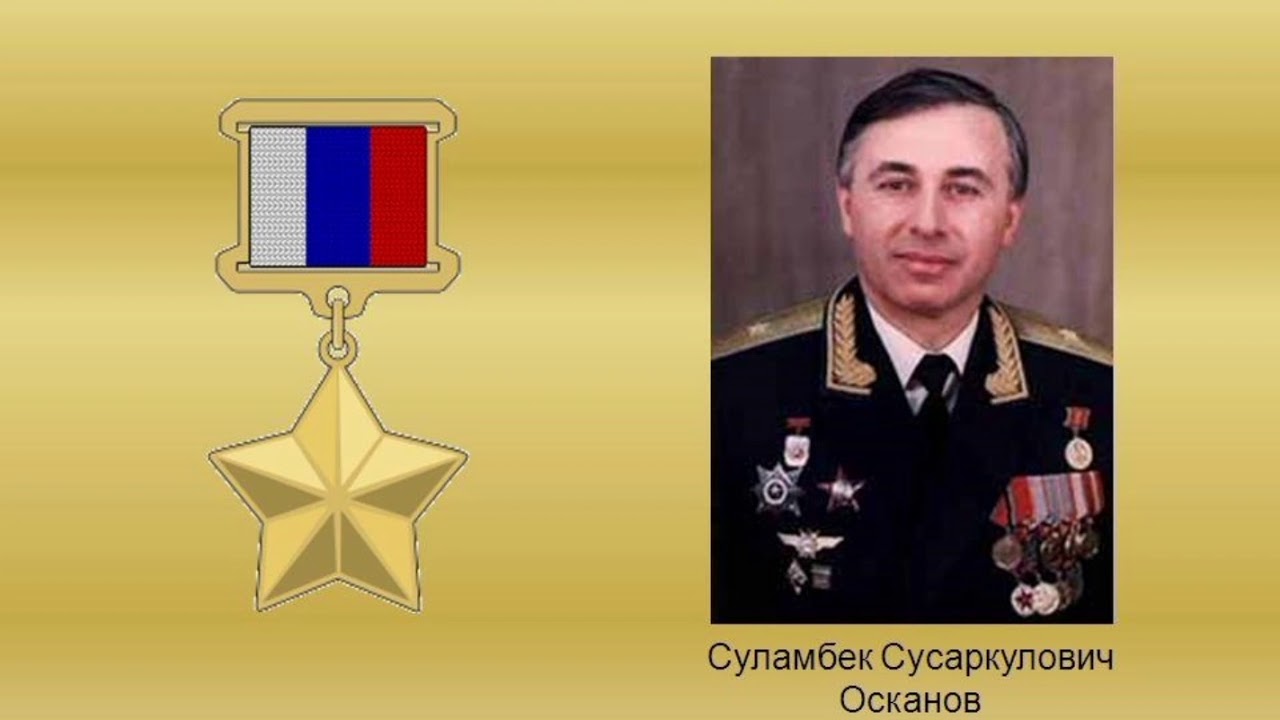 Слава защитникам маленьким нашим, Слава героям за Родину павшим! 
С личиком детским, но с подвигом дерзким, 
                                                     Слава мальчишкам и девчонкам.
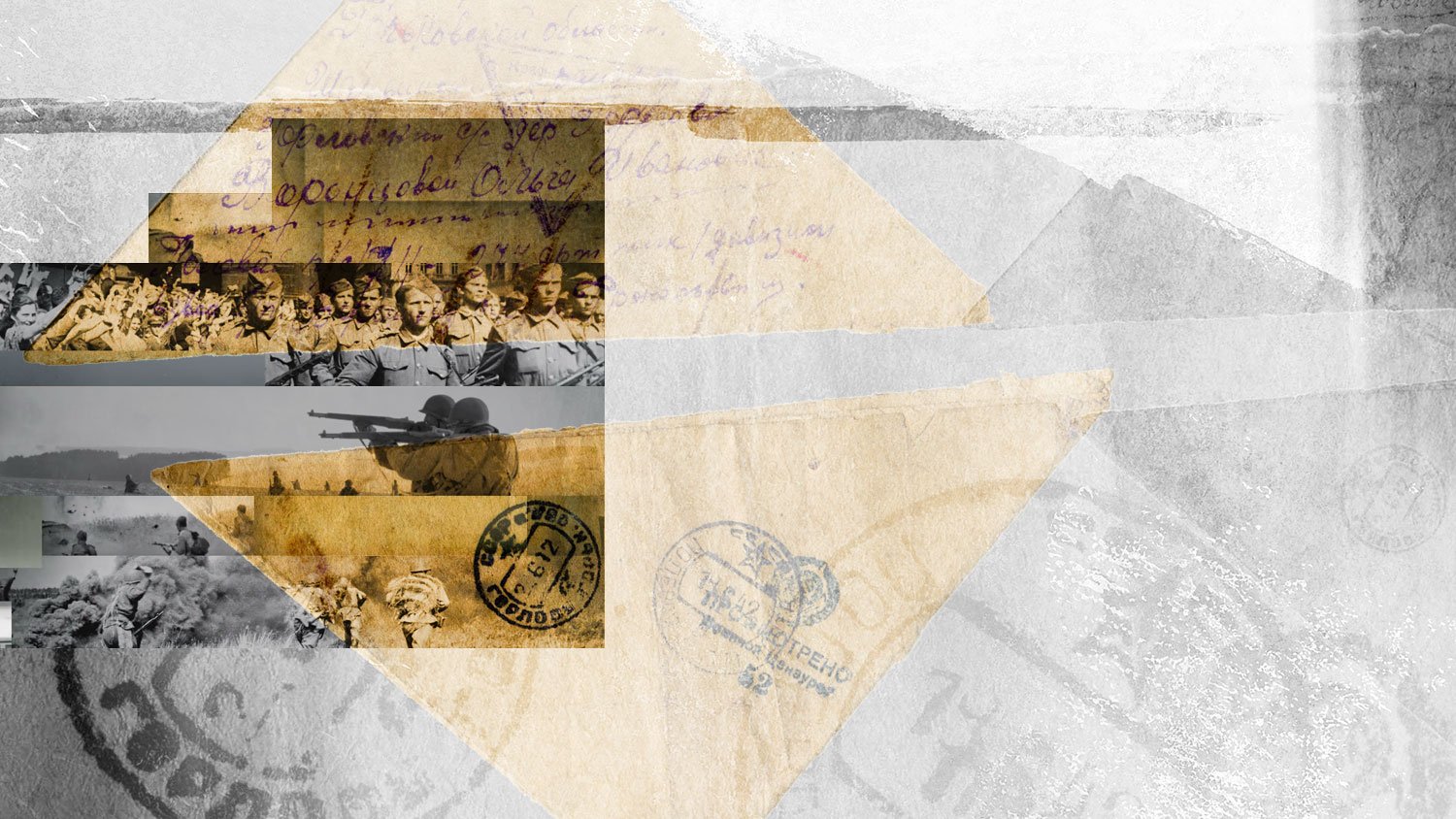 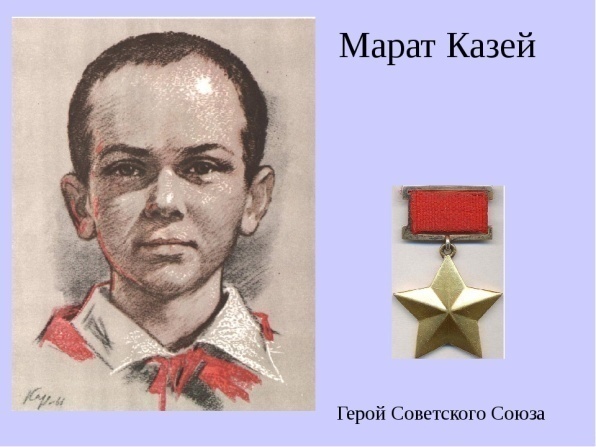 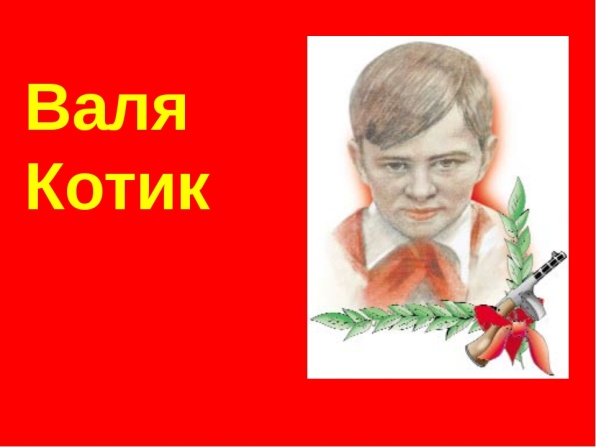 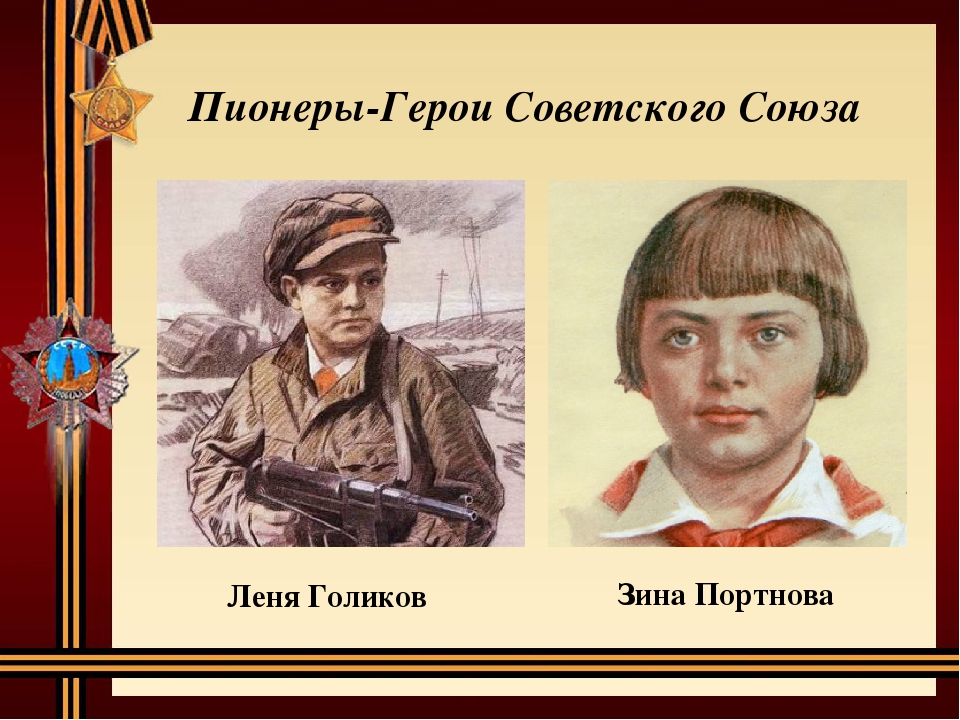 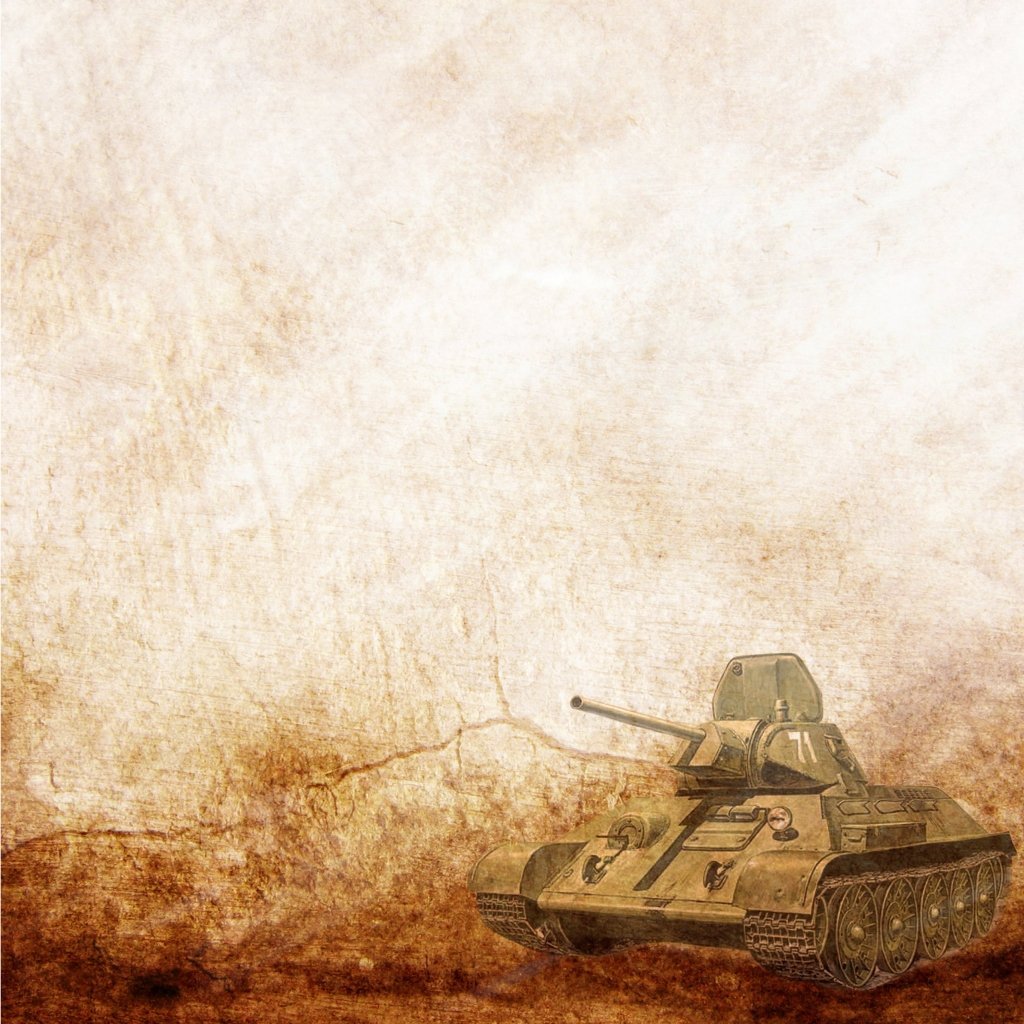 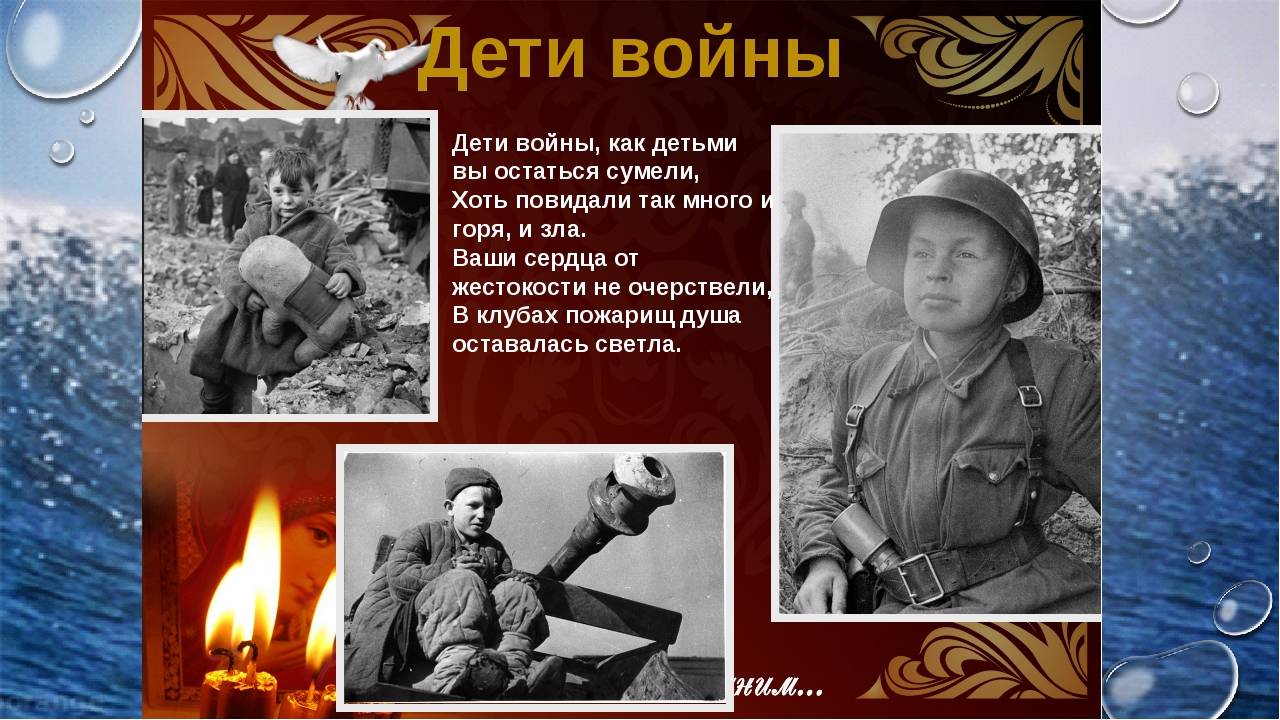 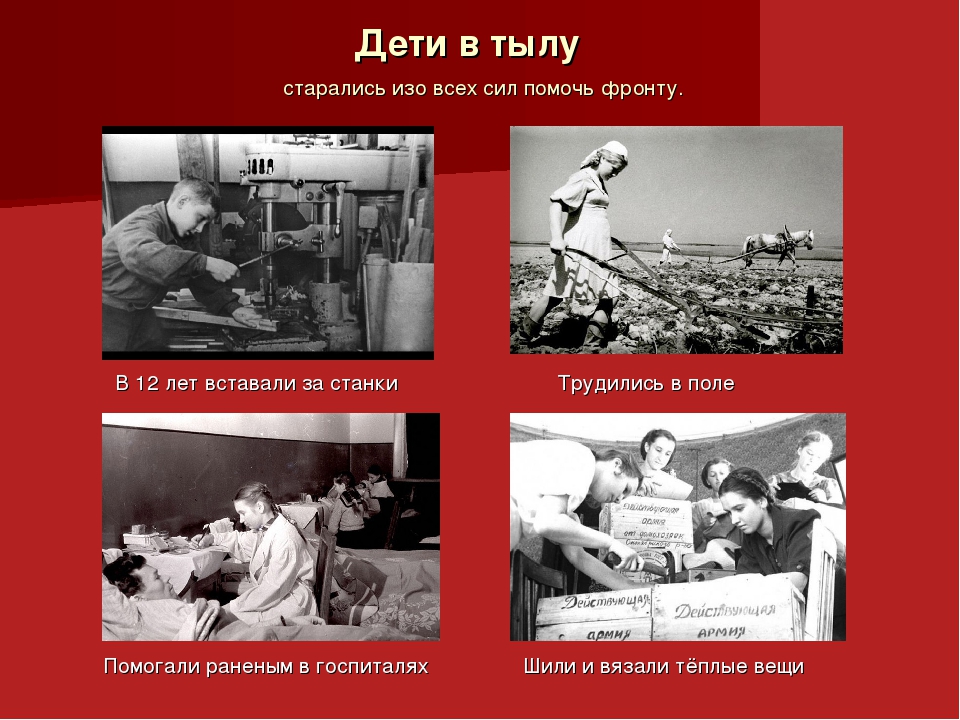 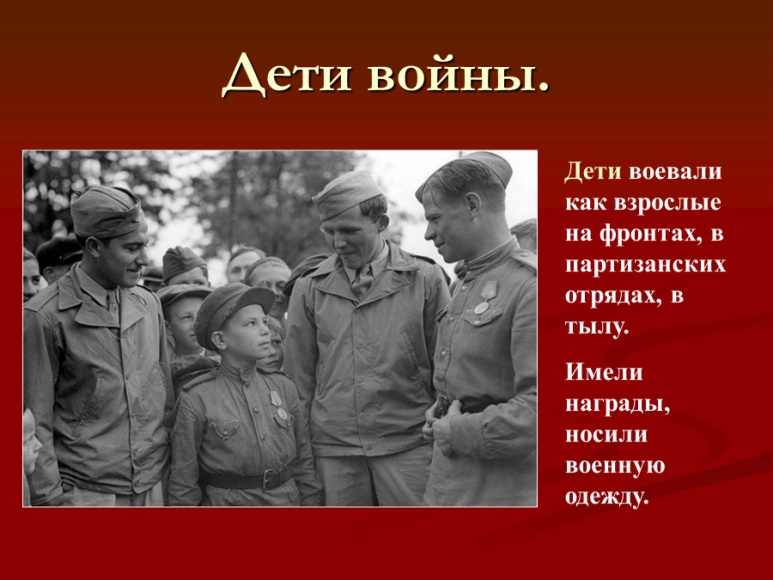 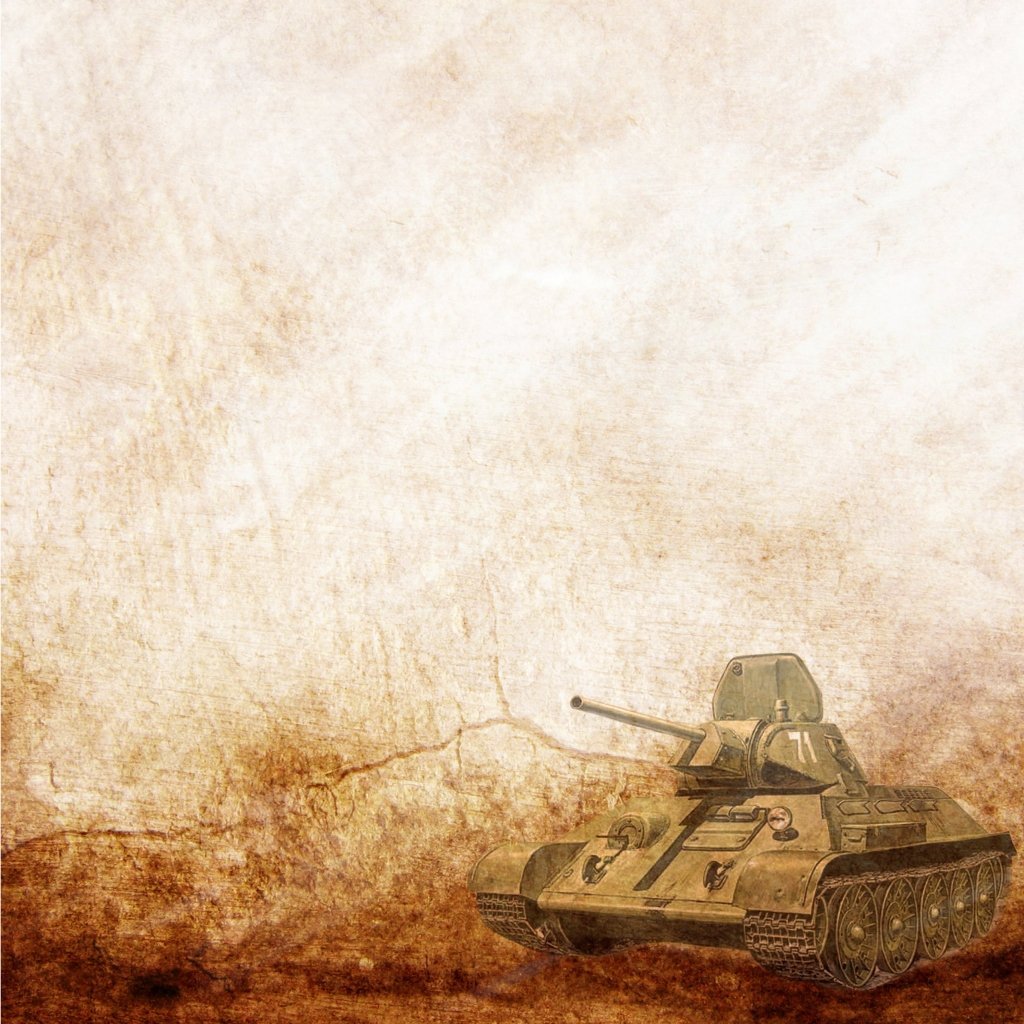 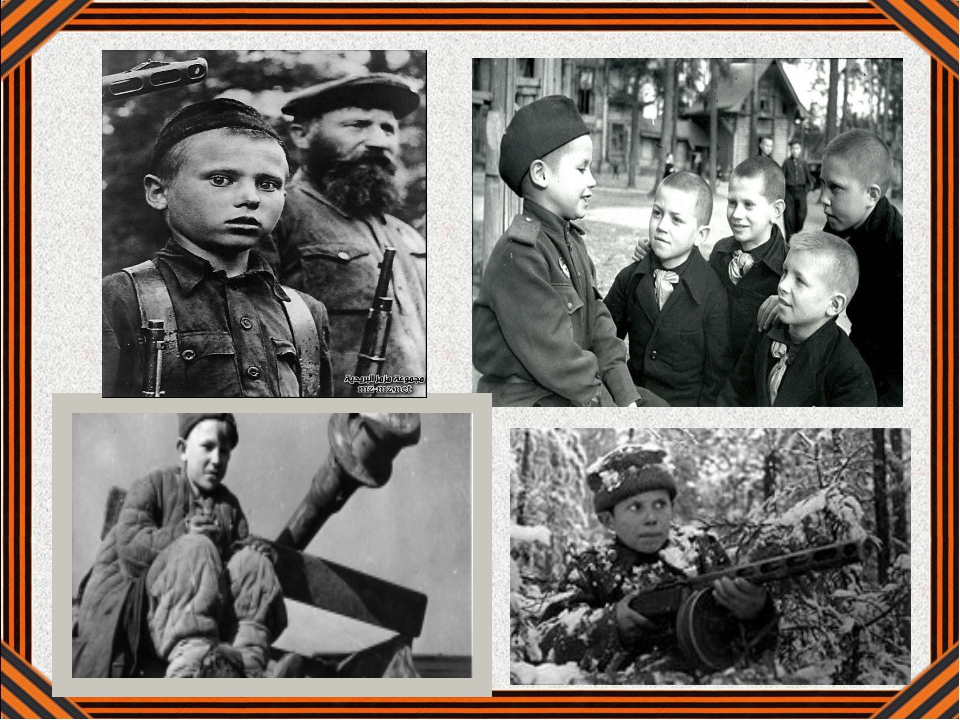 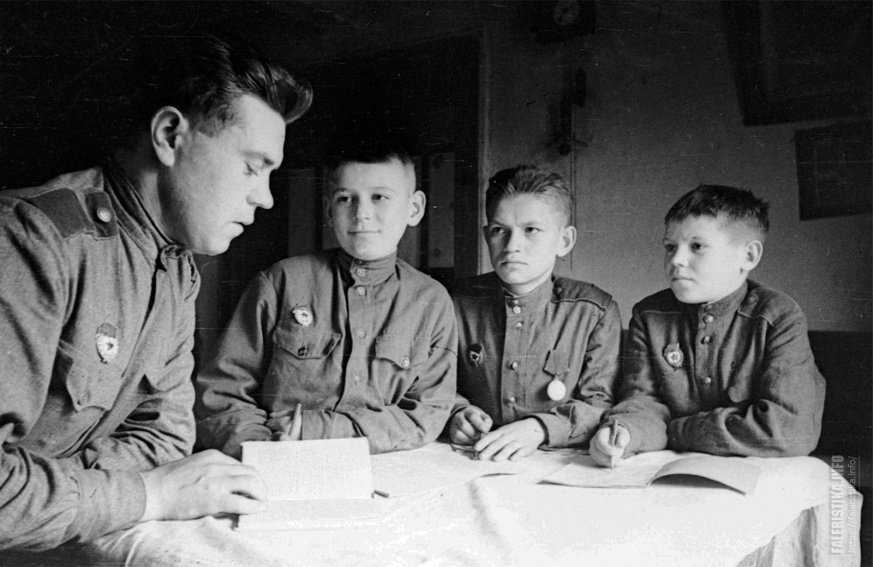 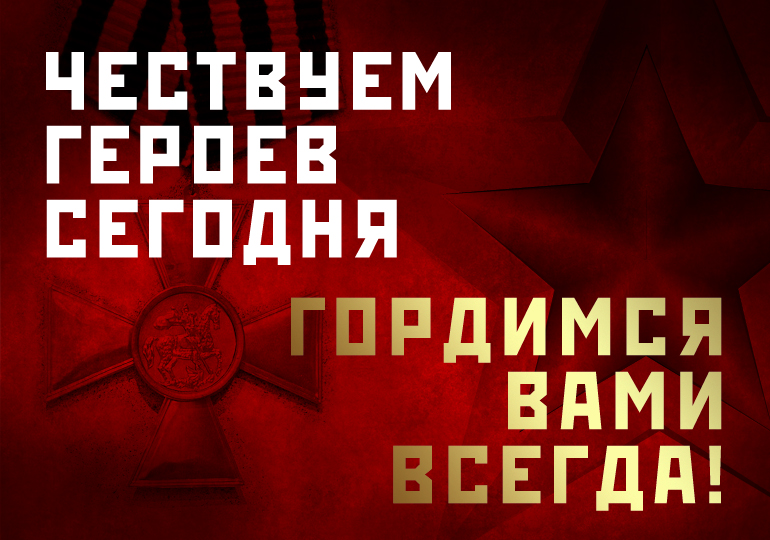 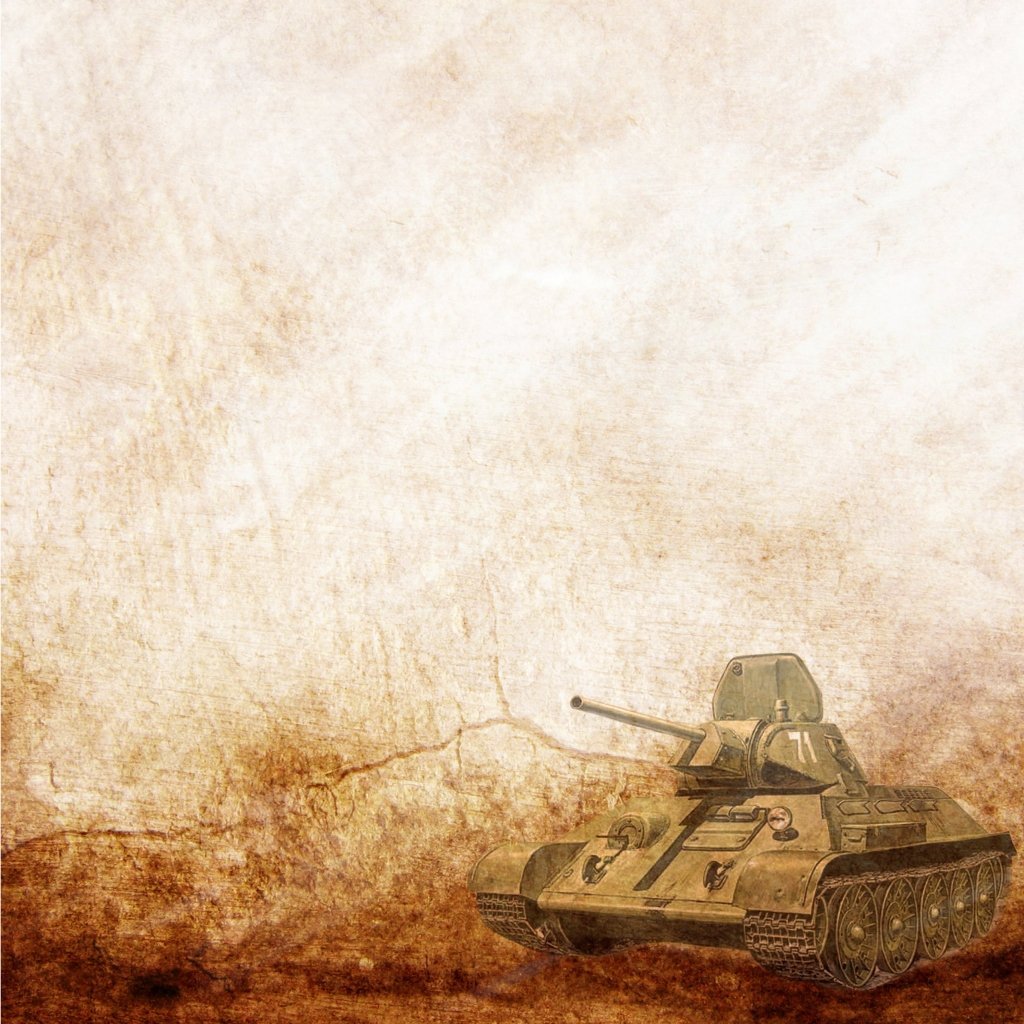 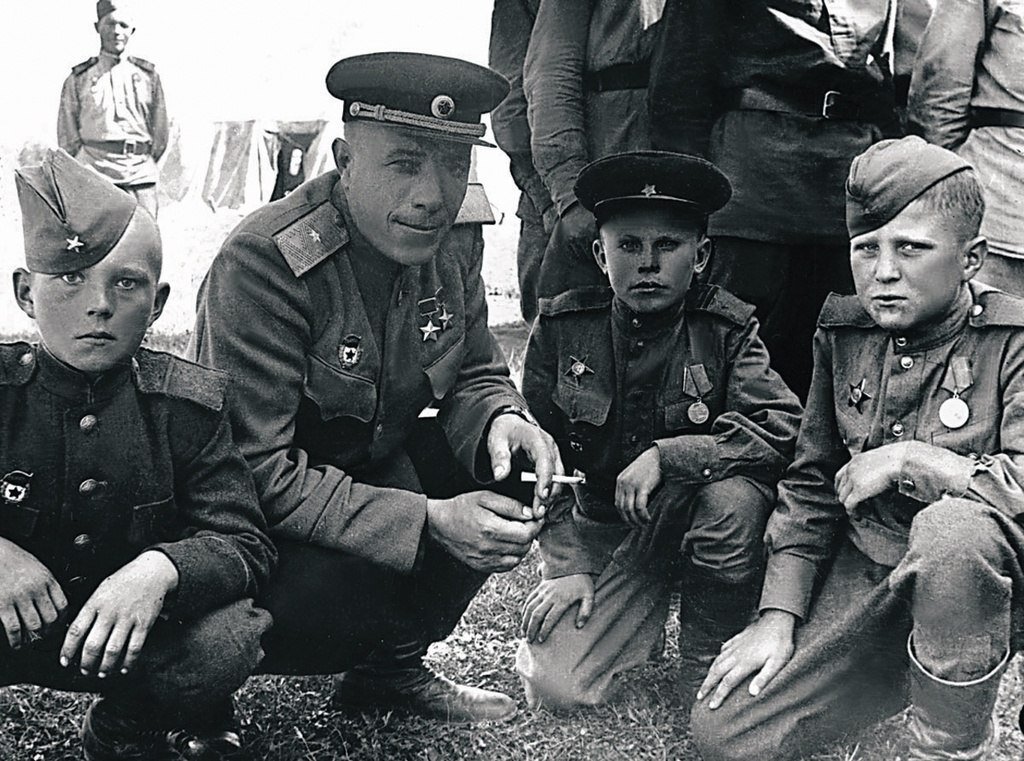 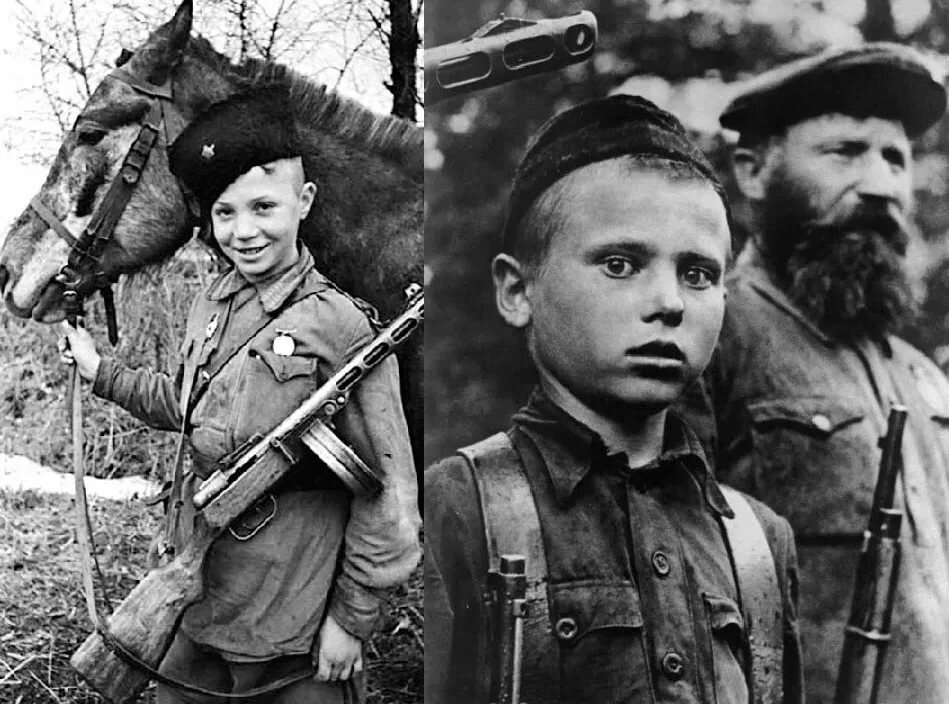 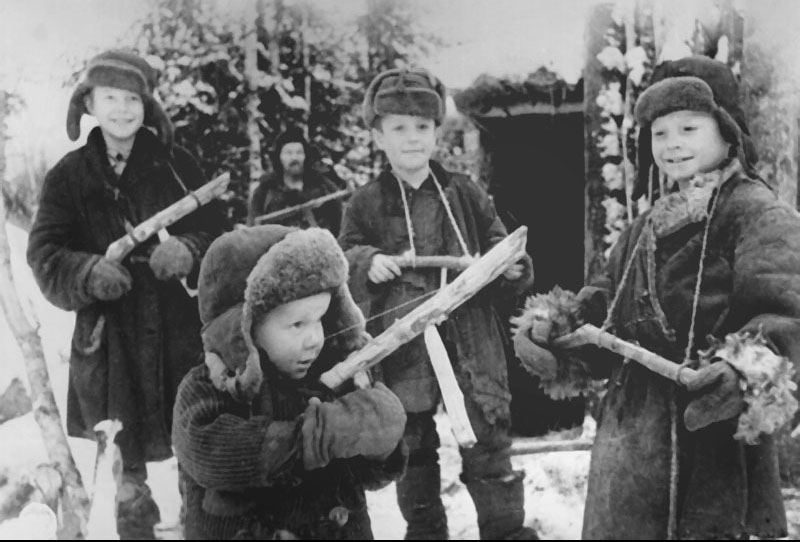 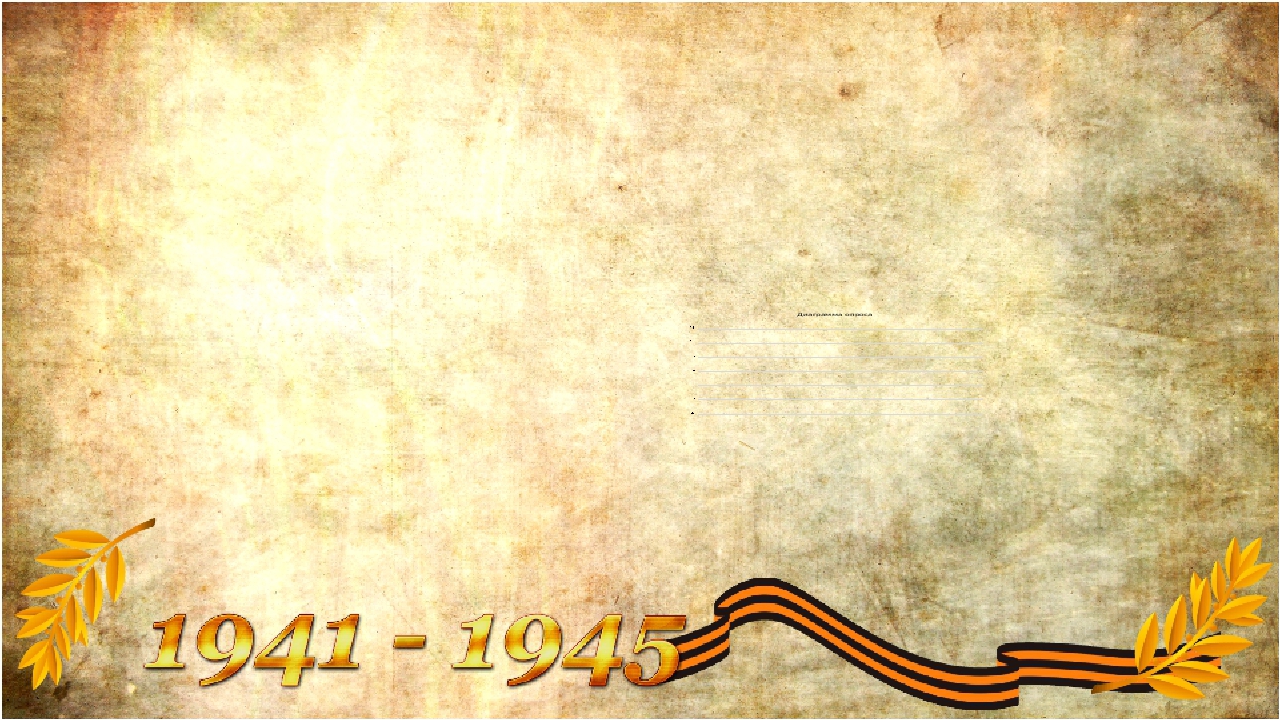 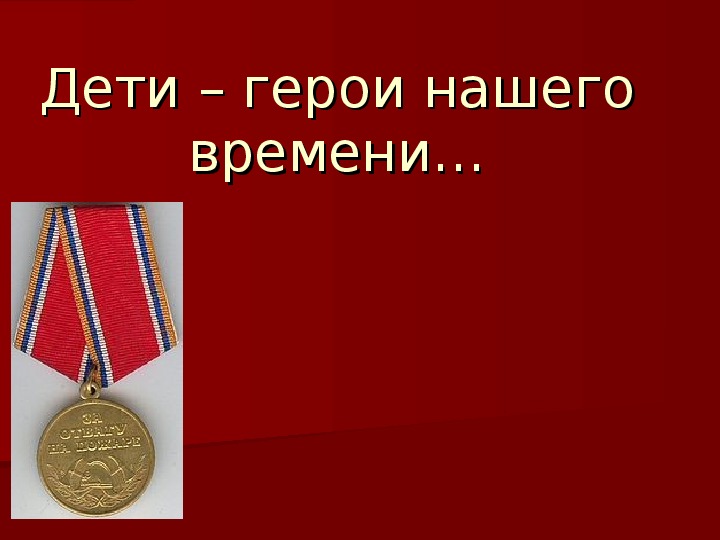 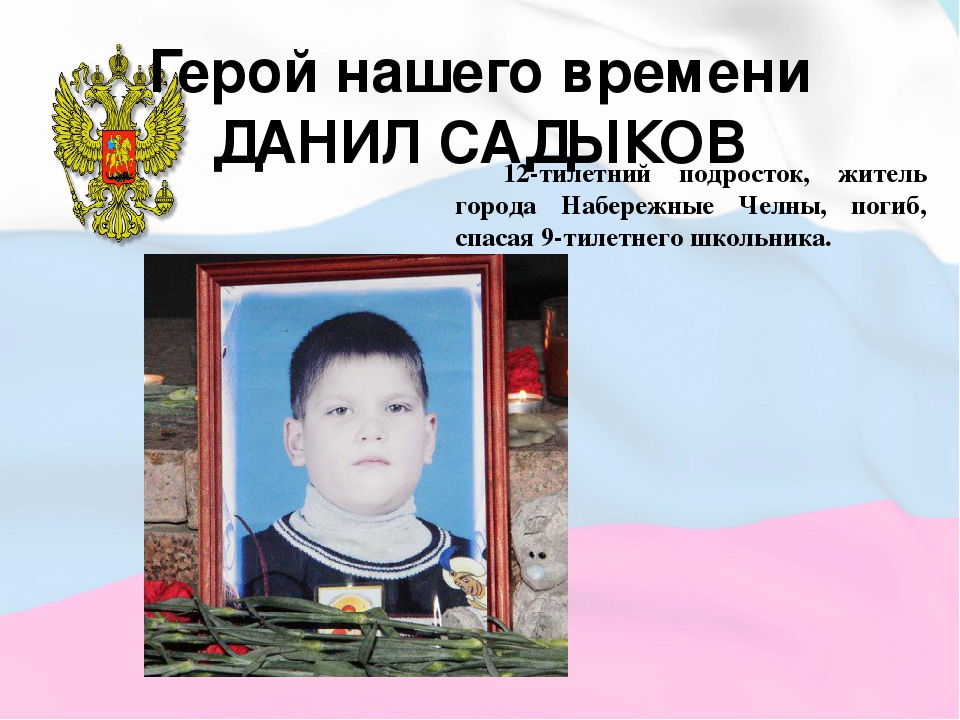 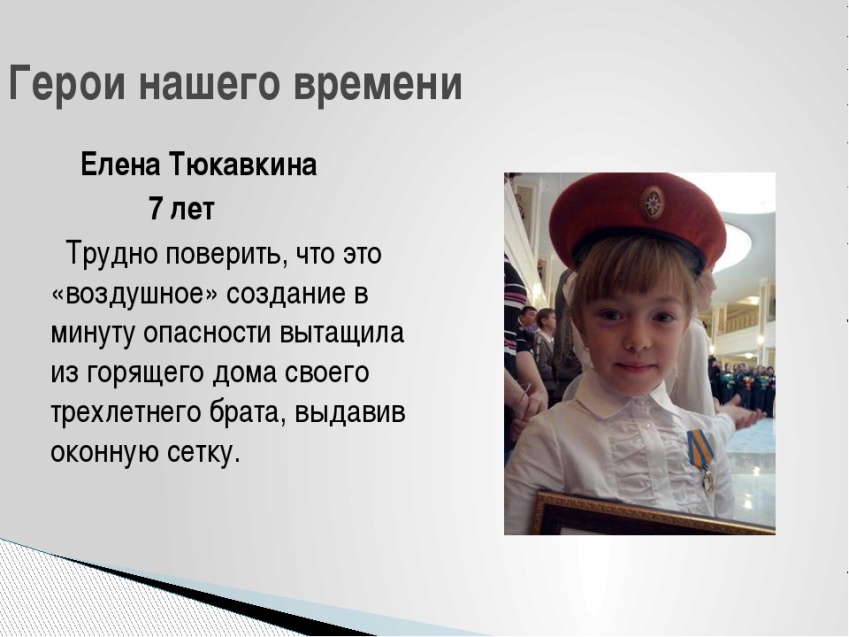 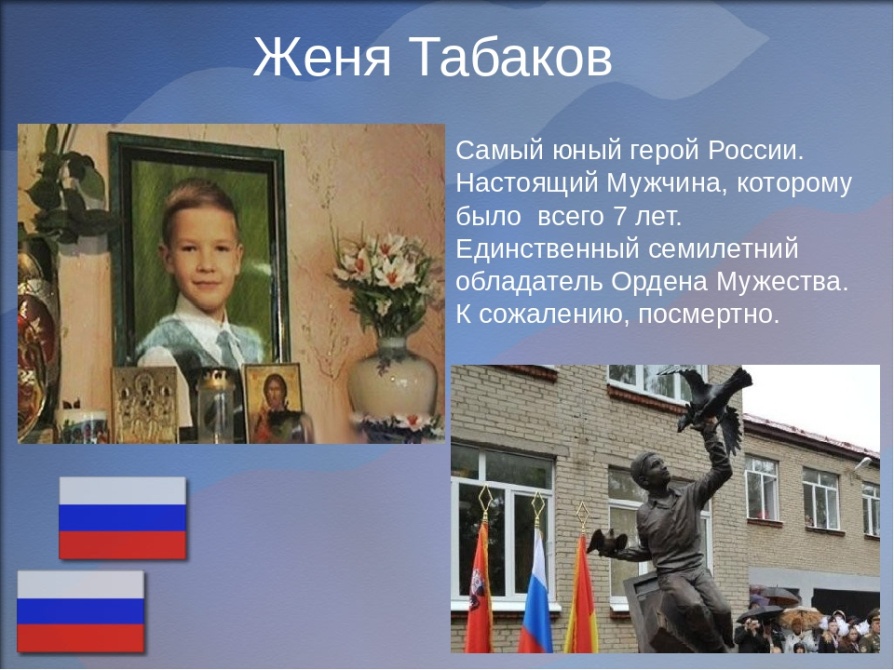 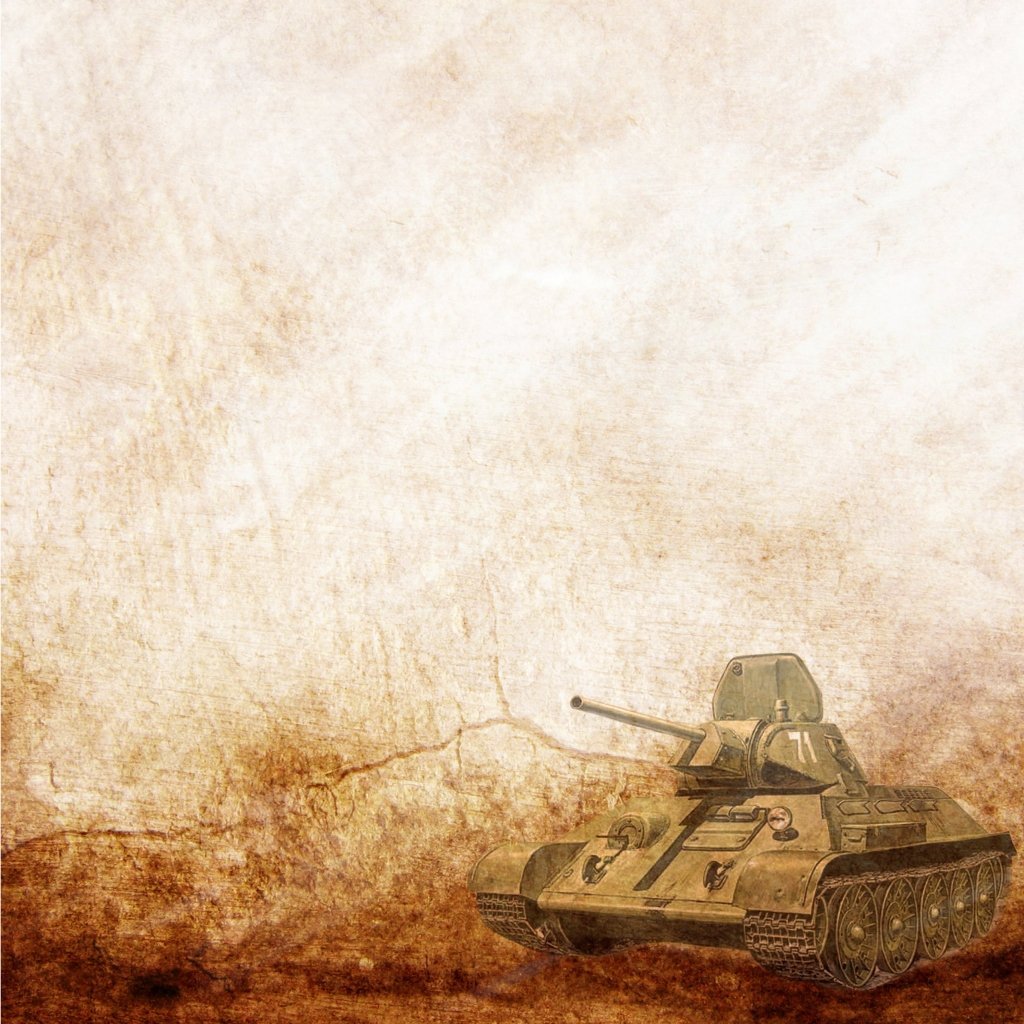 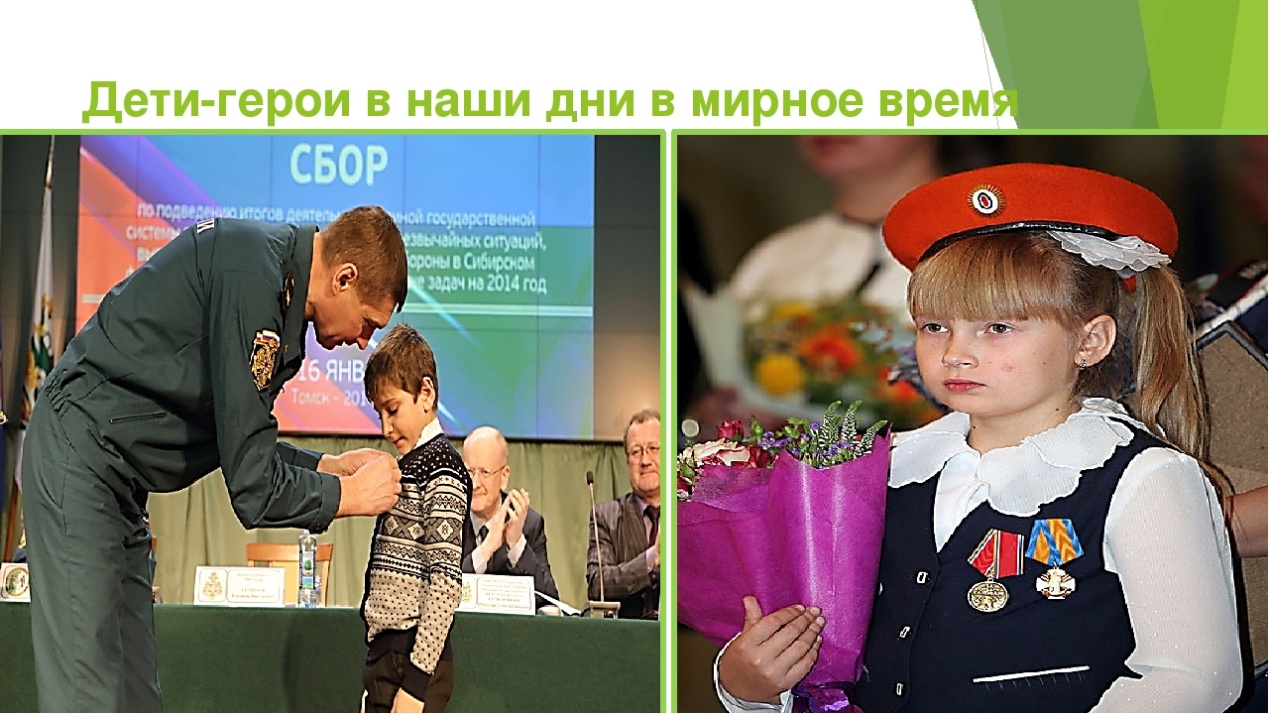 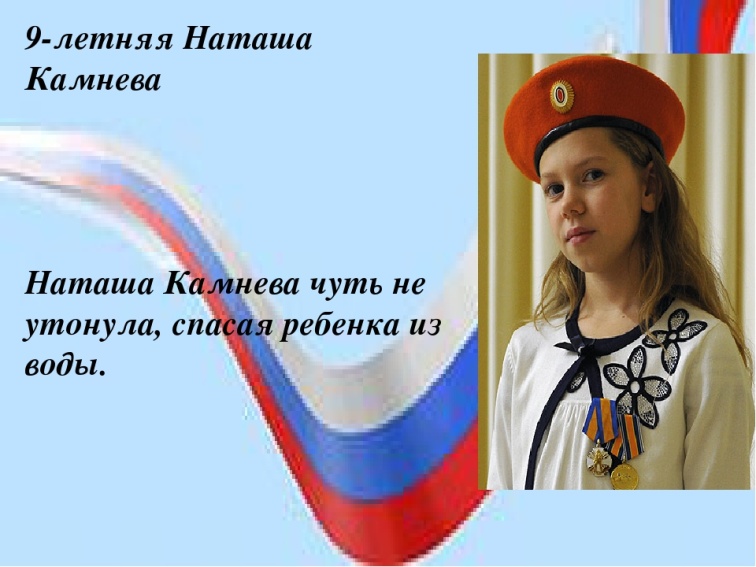 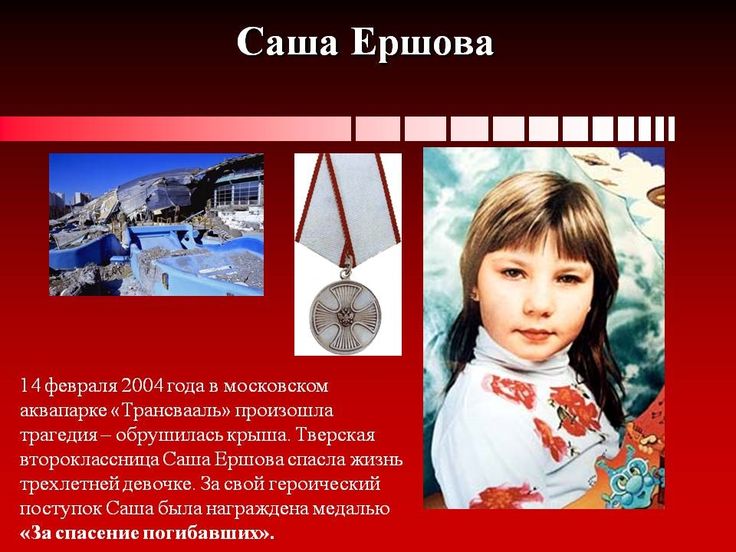 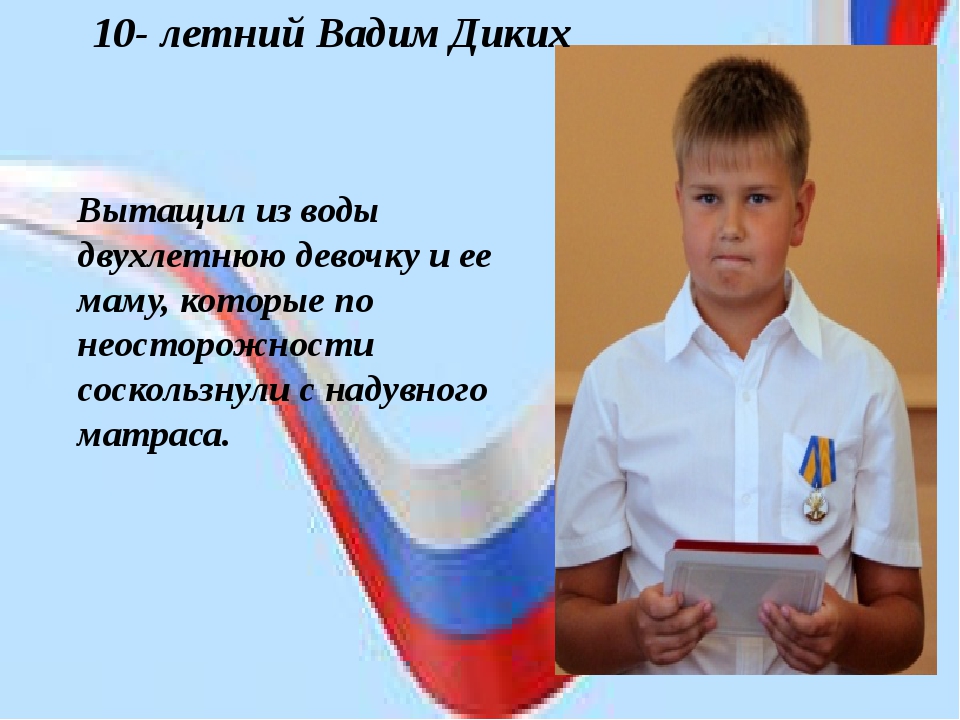 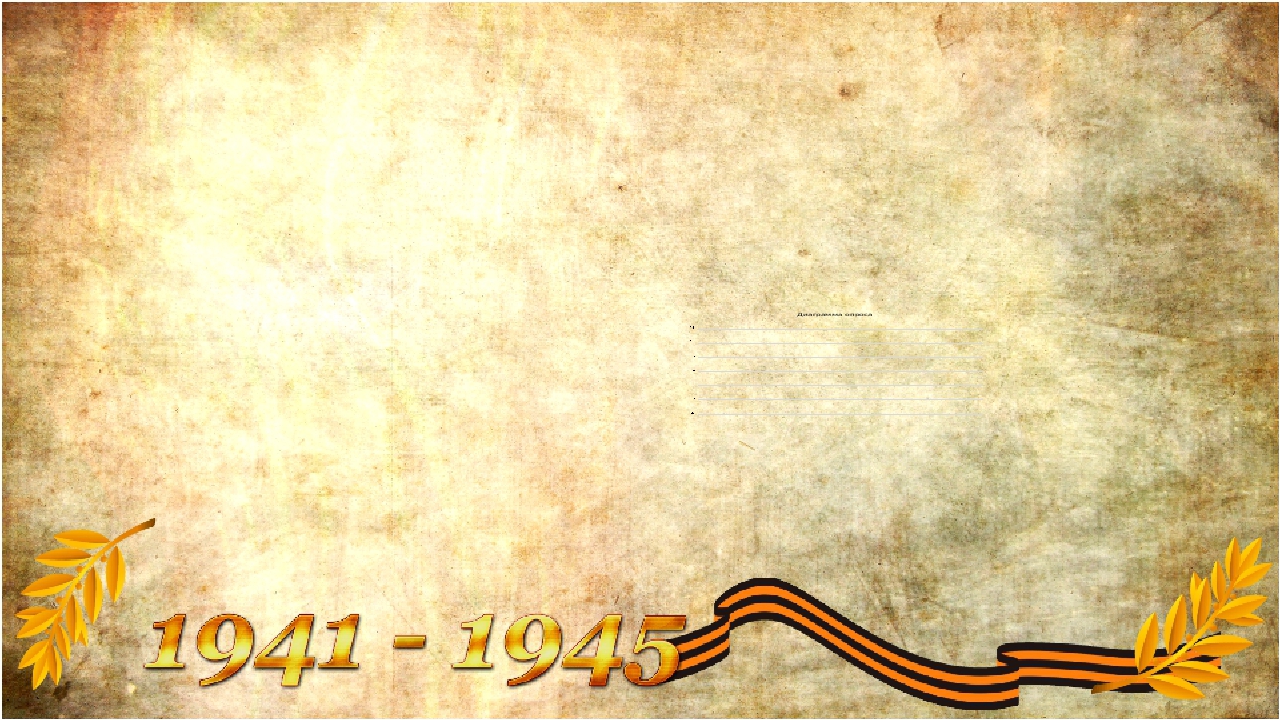 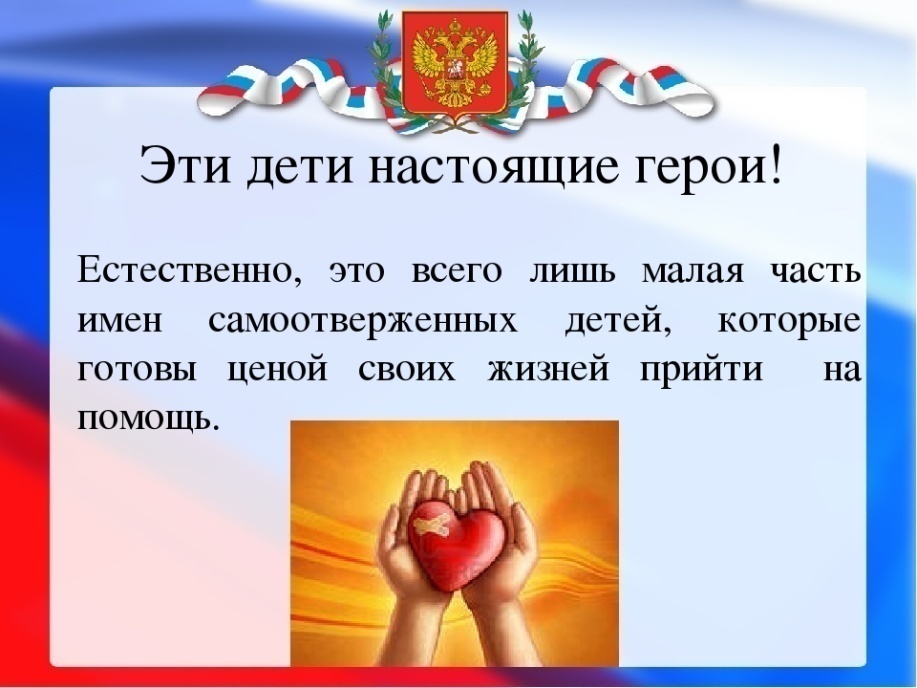 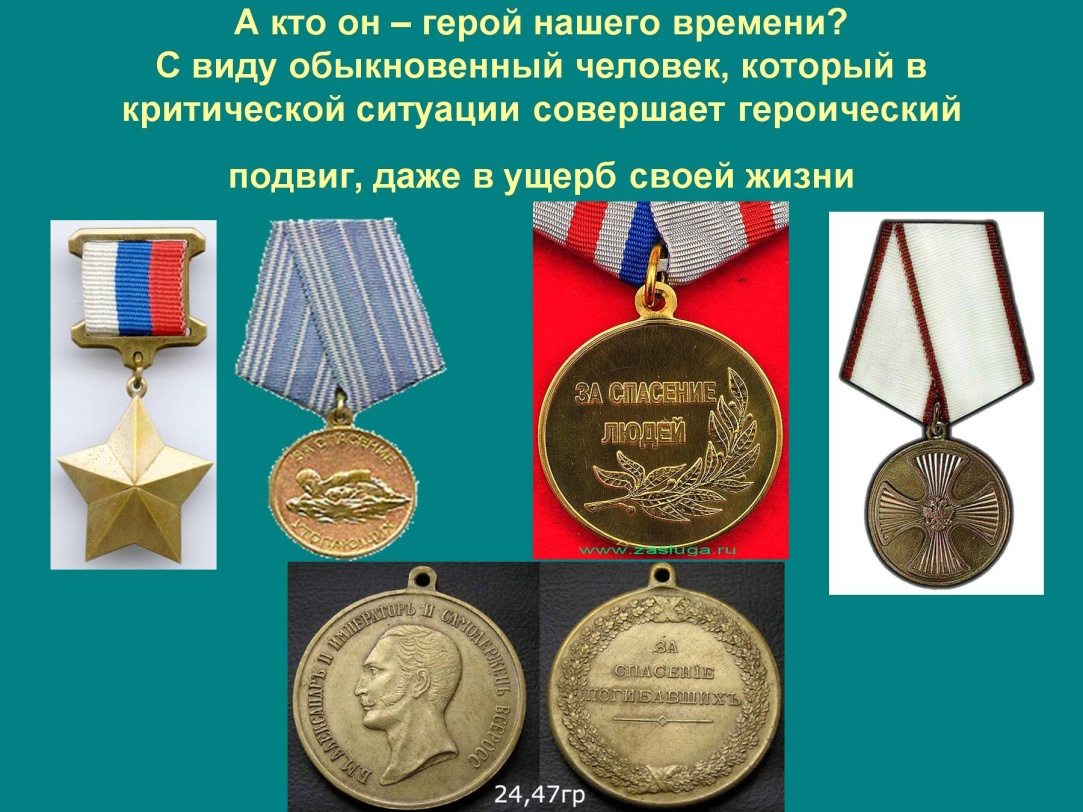 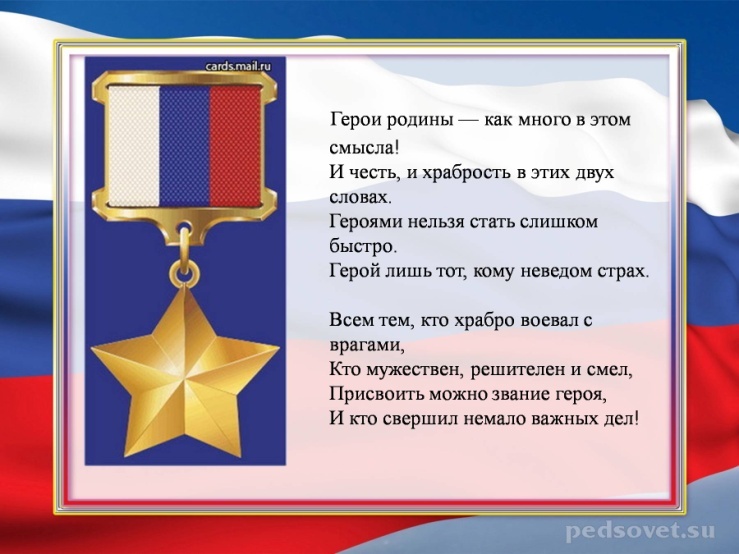 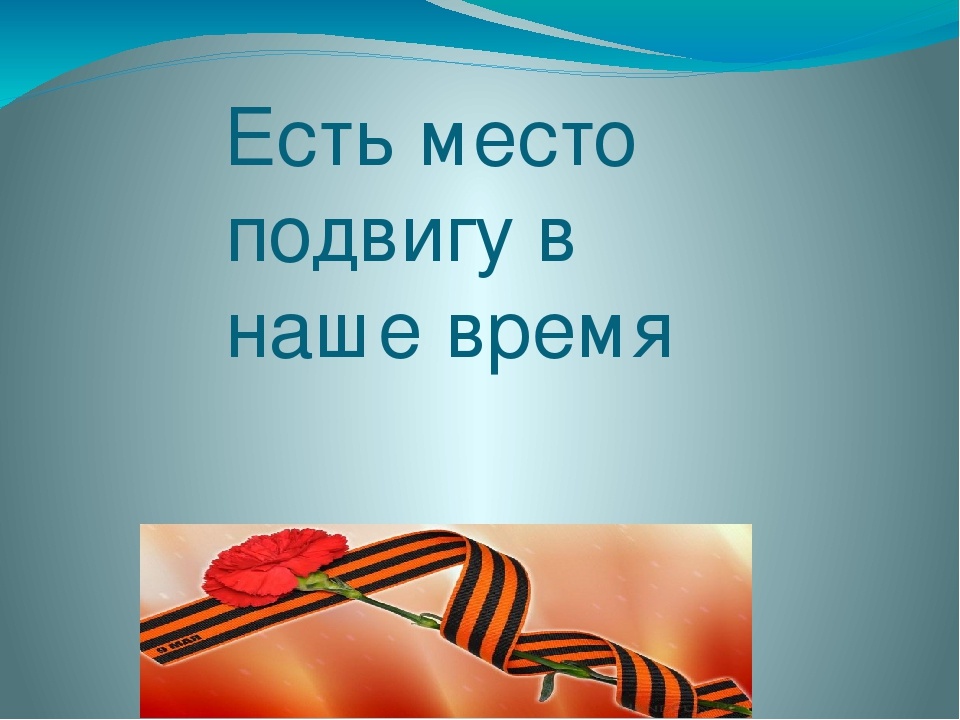 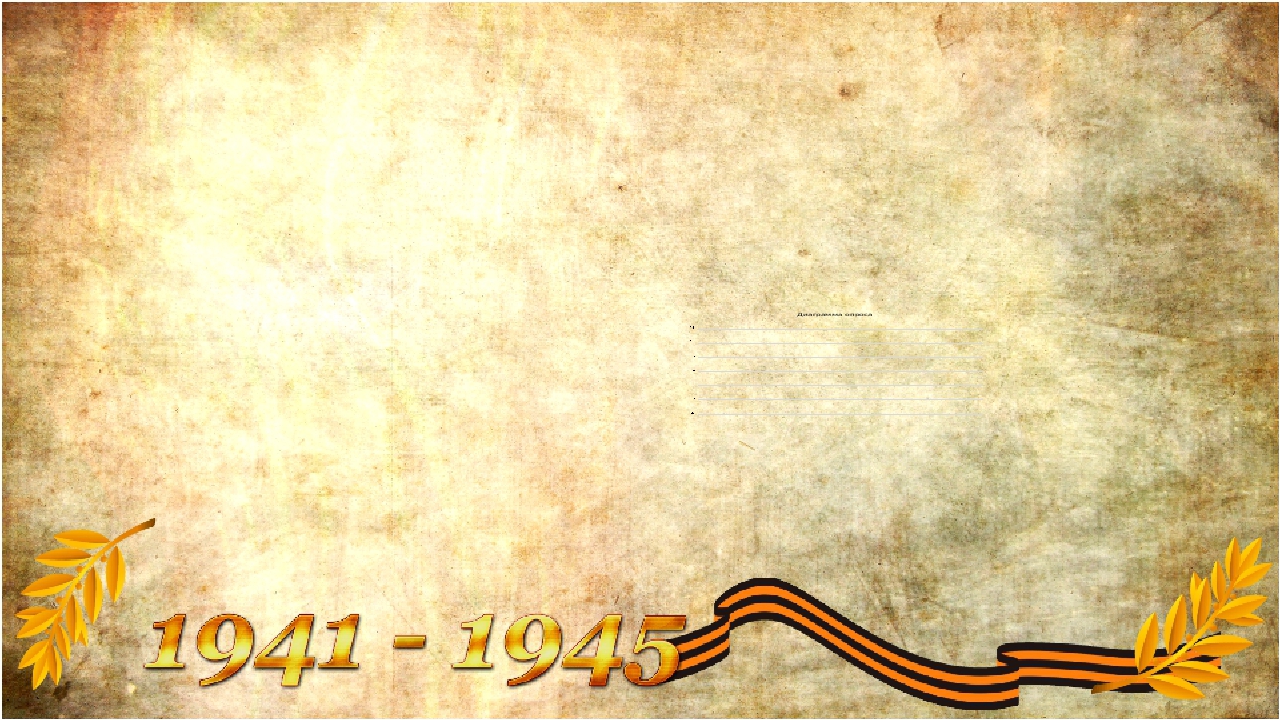 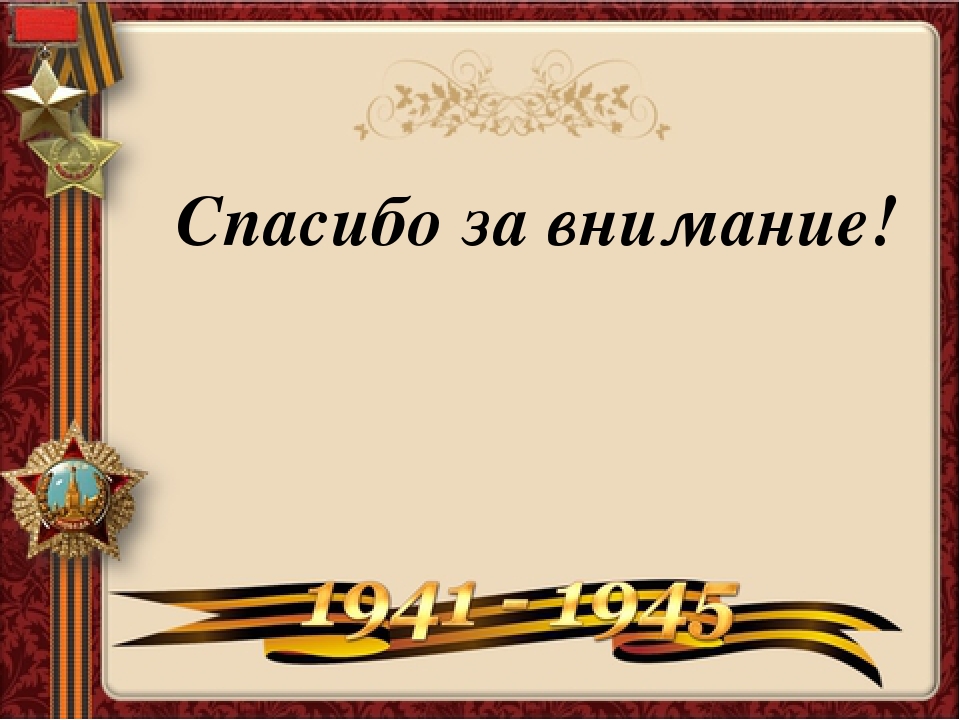